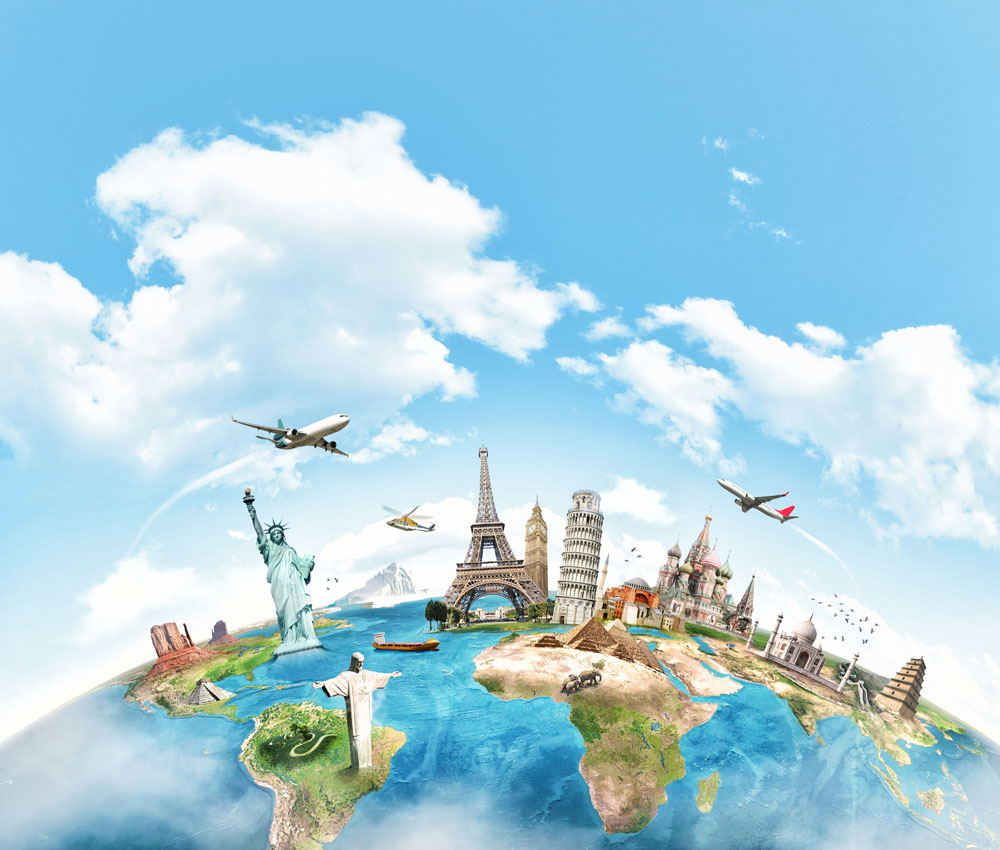 Unit 5 Travelling abroad
必修7  人教版
黄梓晴
华南师范大学
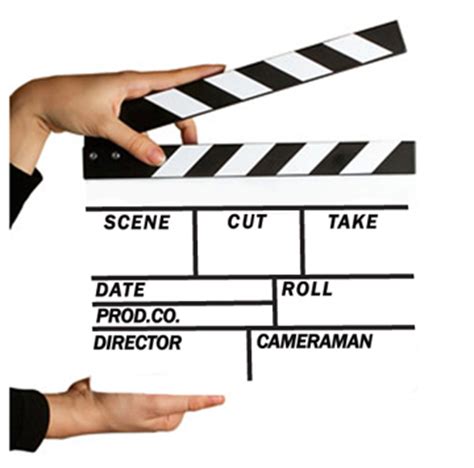 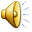 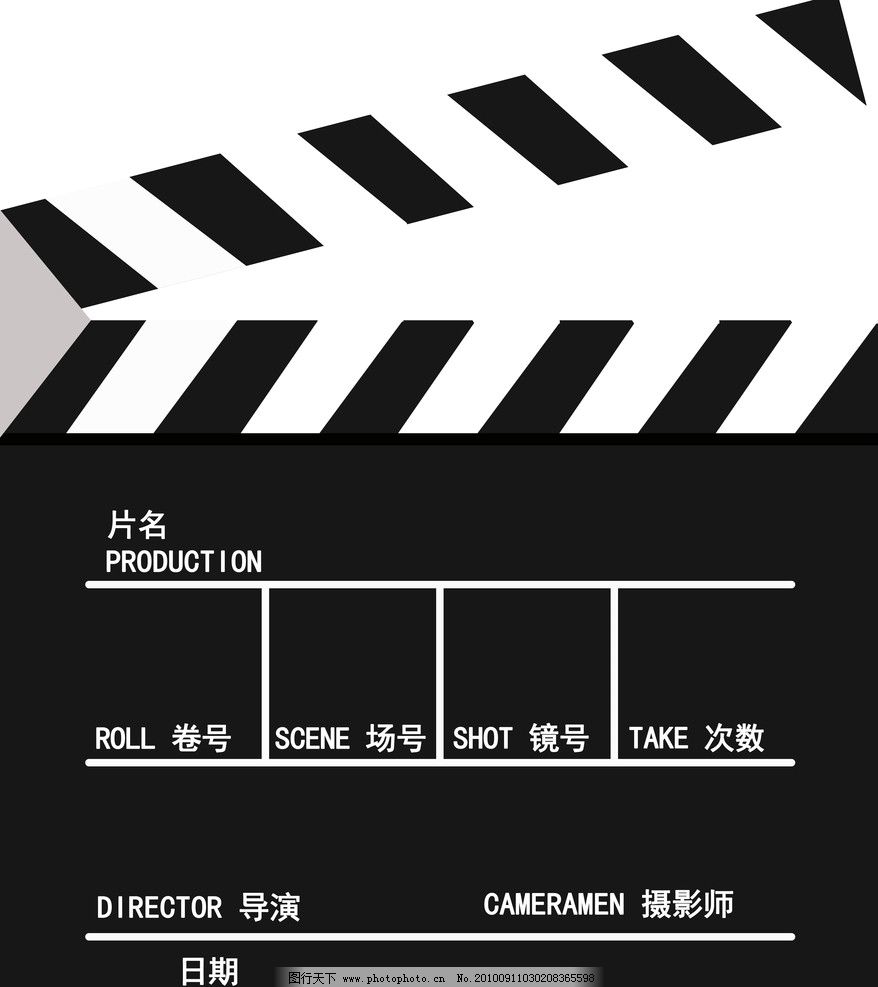 Travelling abroad
On the road again
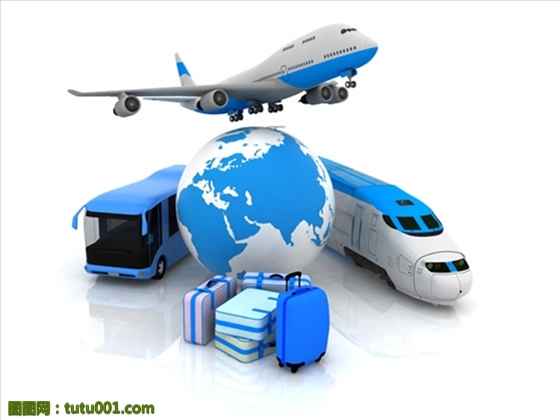 Just can't wait to get on the road again
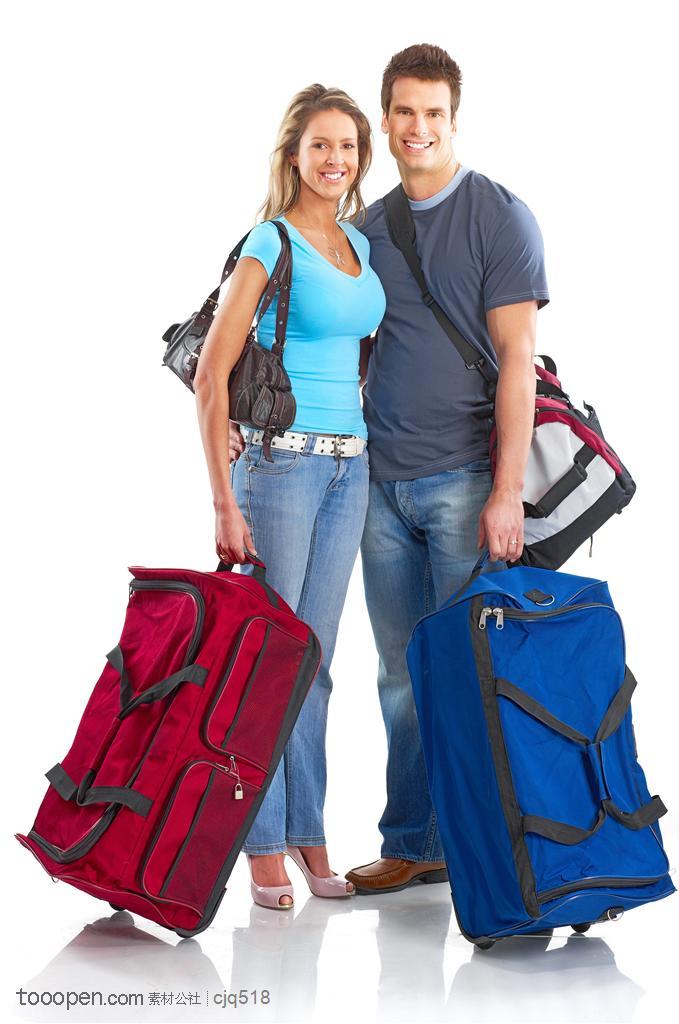 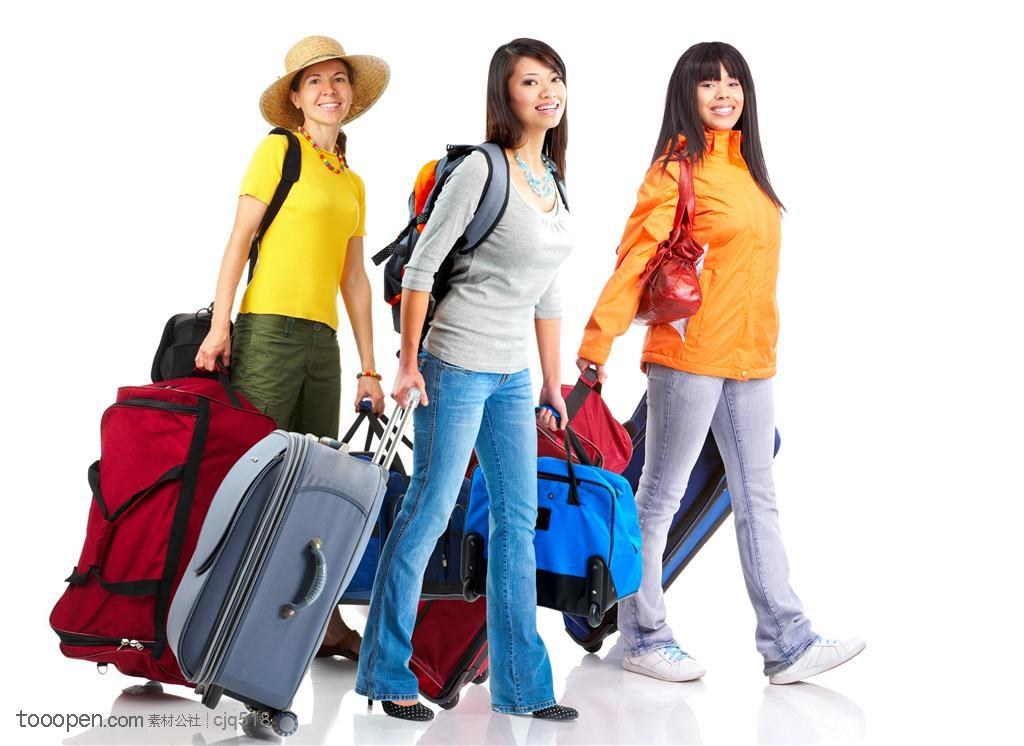 [Speaker Notes: 6-10]
The life I love is making music with my friends
And I can't wait to get on the road again
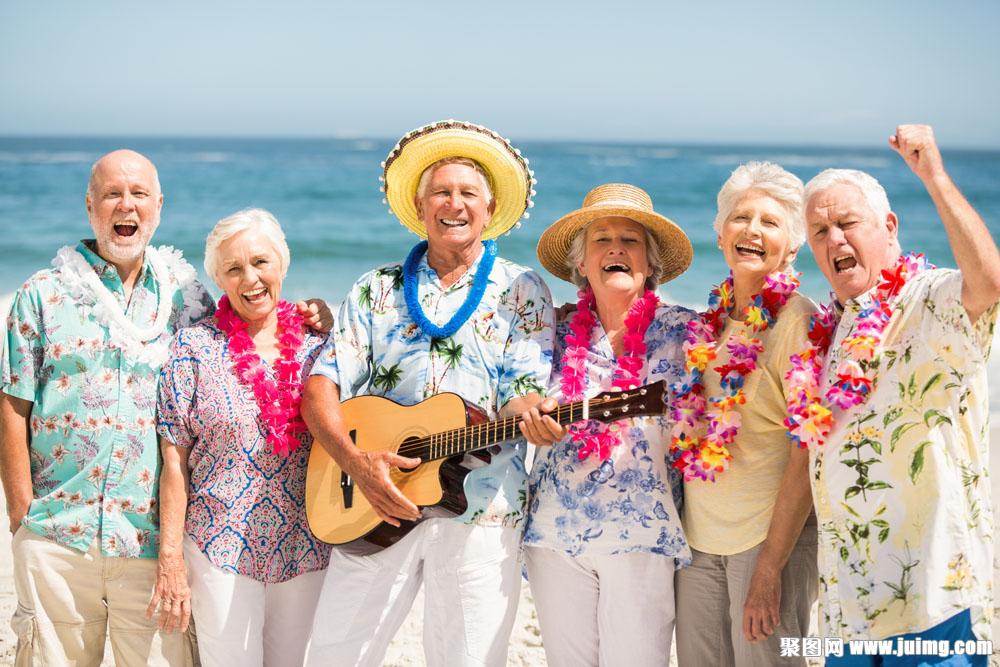 [Speaker Notes: 10-13 13-17]
Goin' places that I've never been
On the road again
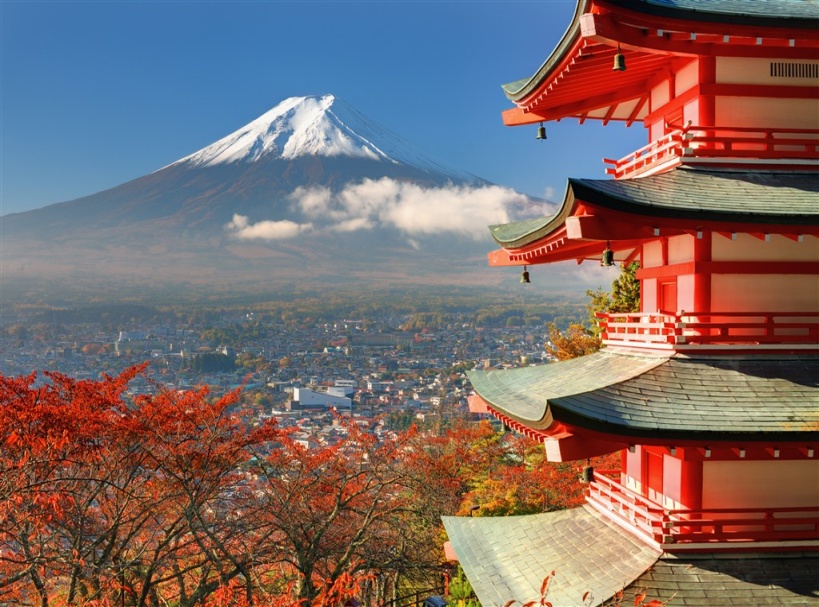 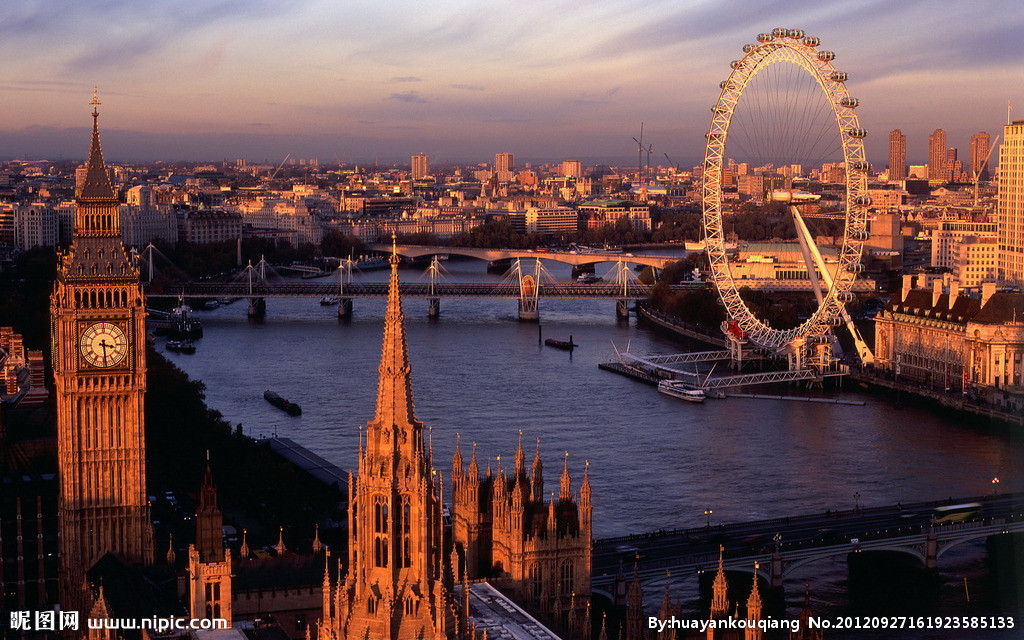 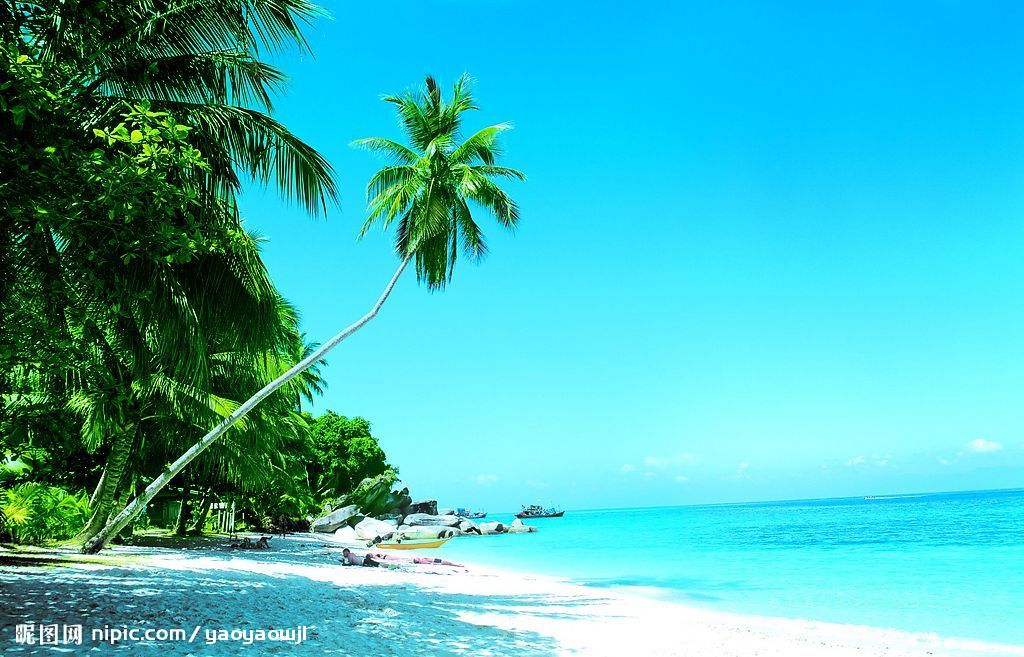 [Speaker Notes: 18-21 21-25]
Seein' things that I may never see again
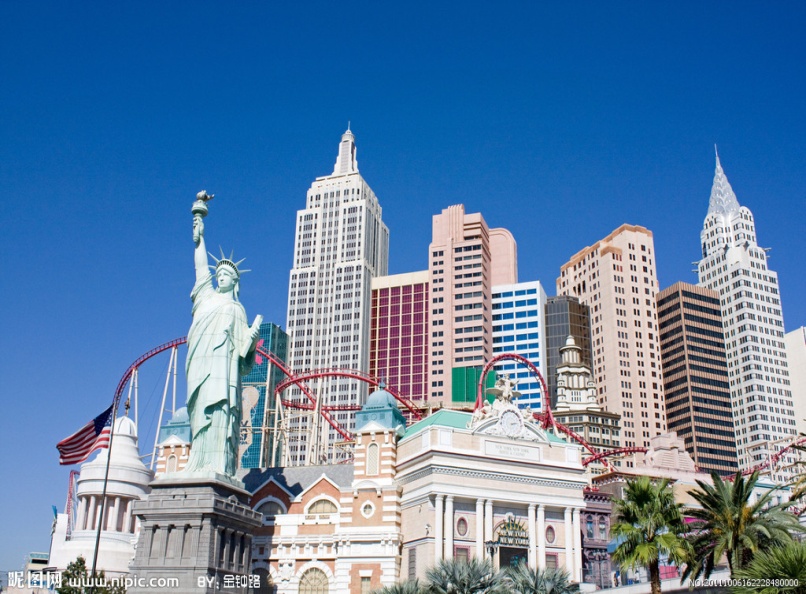 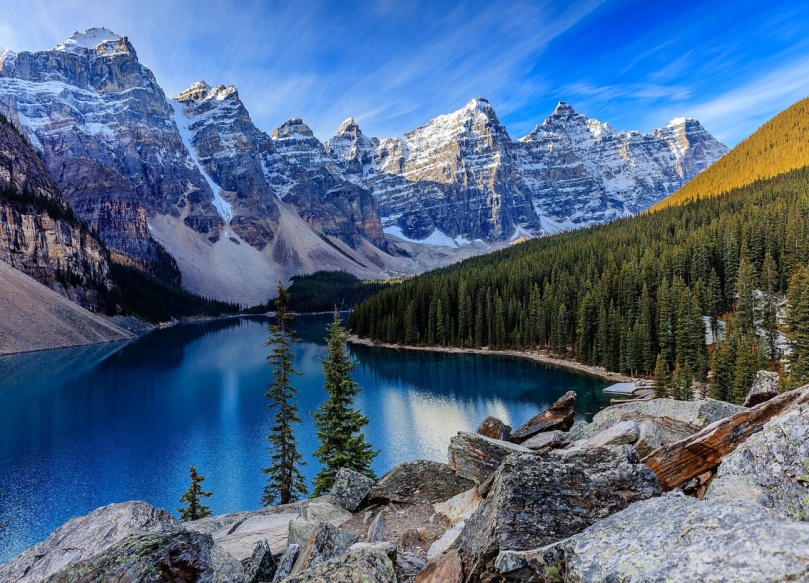 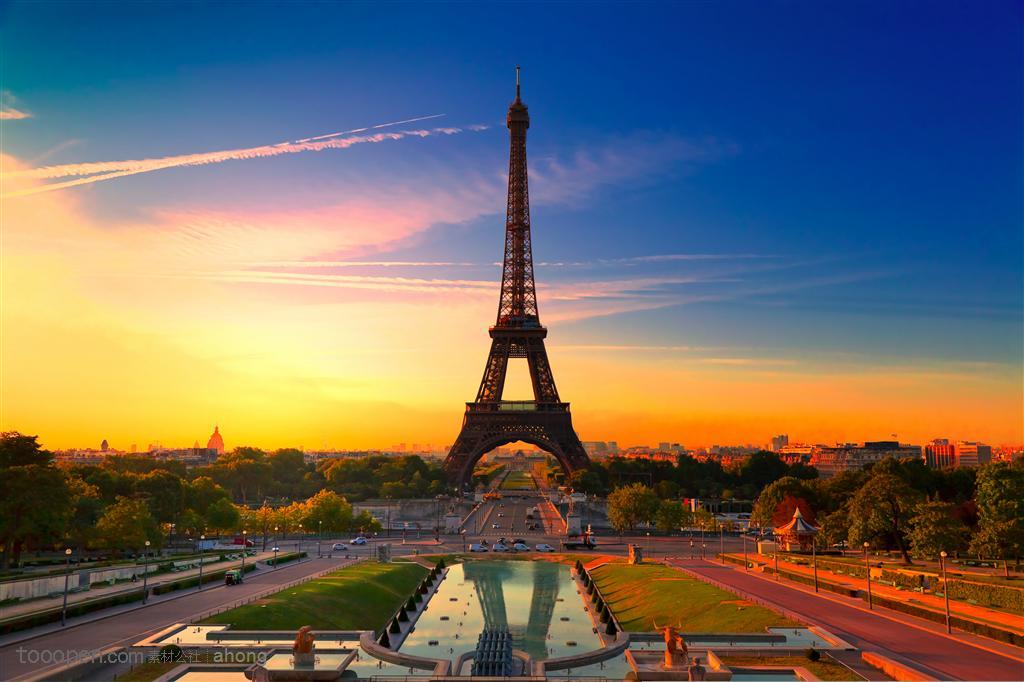 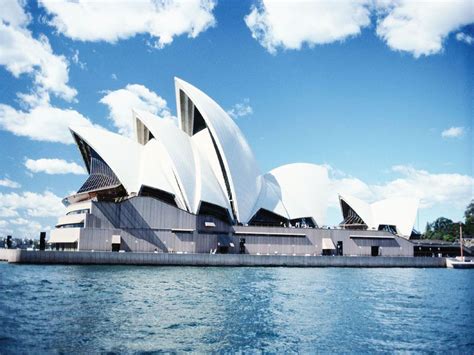 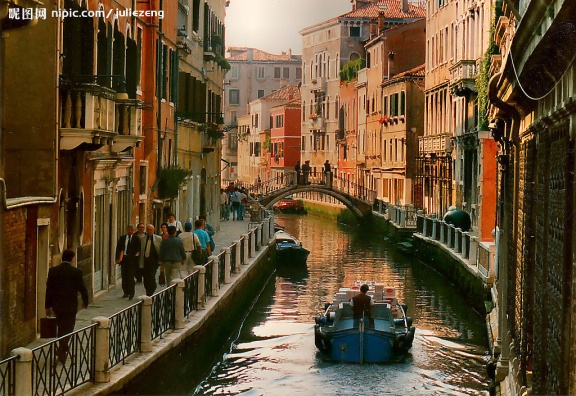 [Speaker Notes: 25-29]
And I can't wait to get on the road again
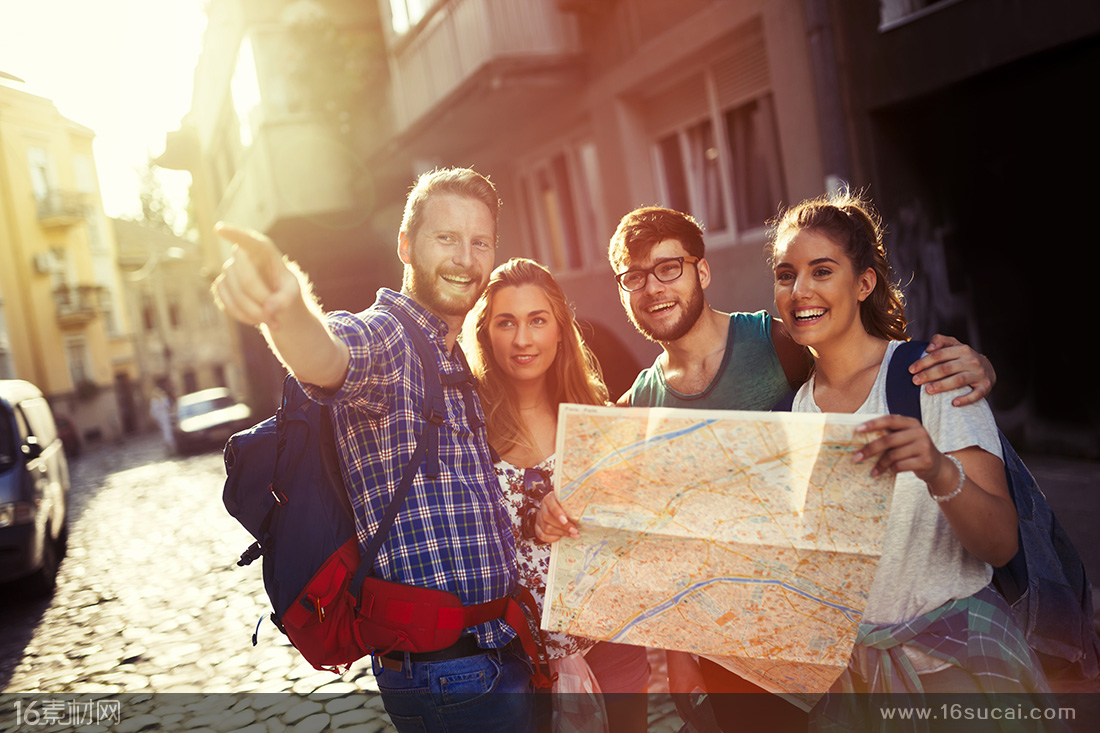 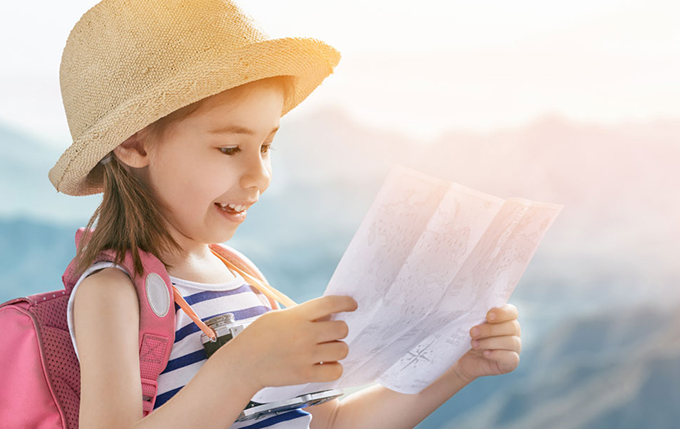 [Speaker Notes: 29-32]
Like a band of gypsies we go down the highway
On the road again
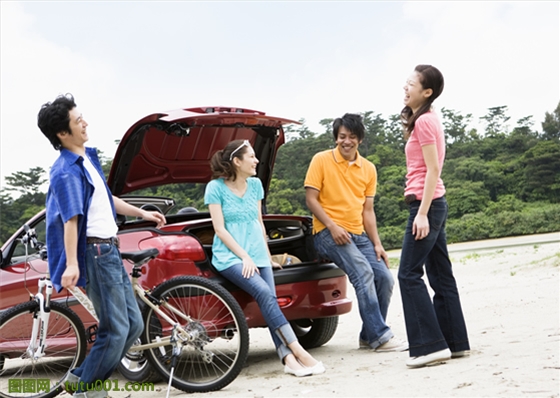 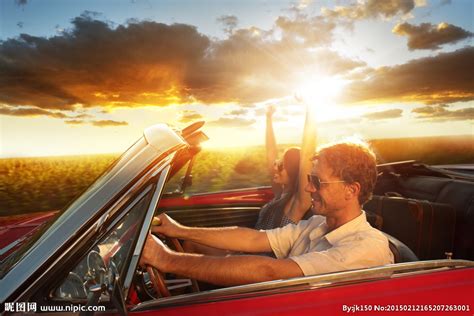 [Speaker Notes: 32-35 35-39]
We're the best of friends
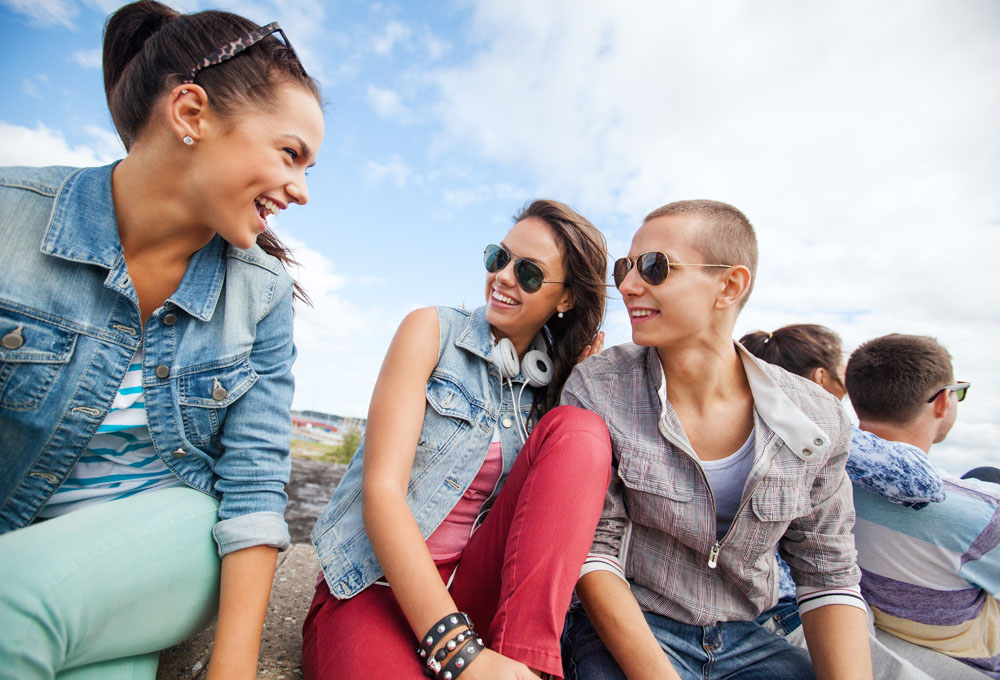 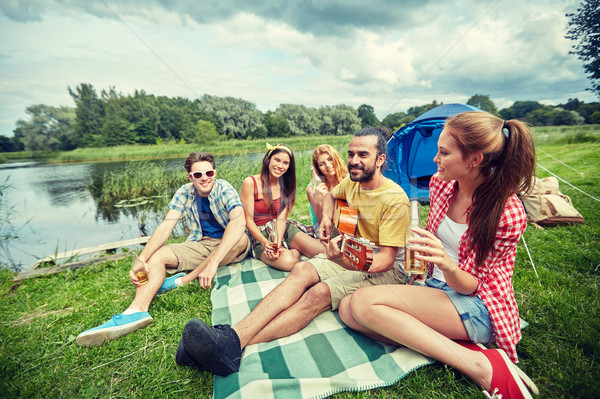 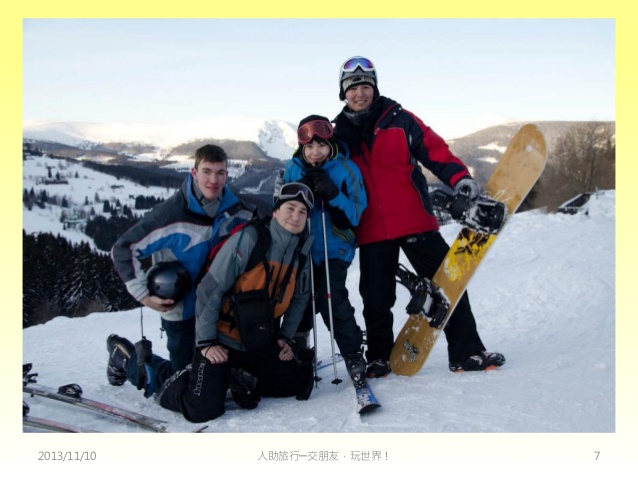 [Speaker Notes: 39-42]
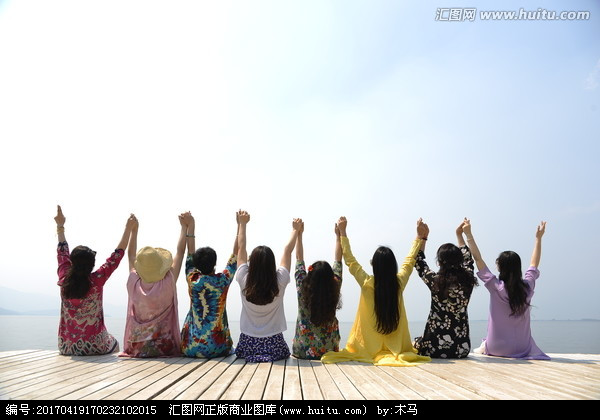 Insisting that the world keep turning our way
[Speaker Notes: 42-46]
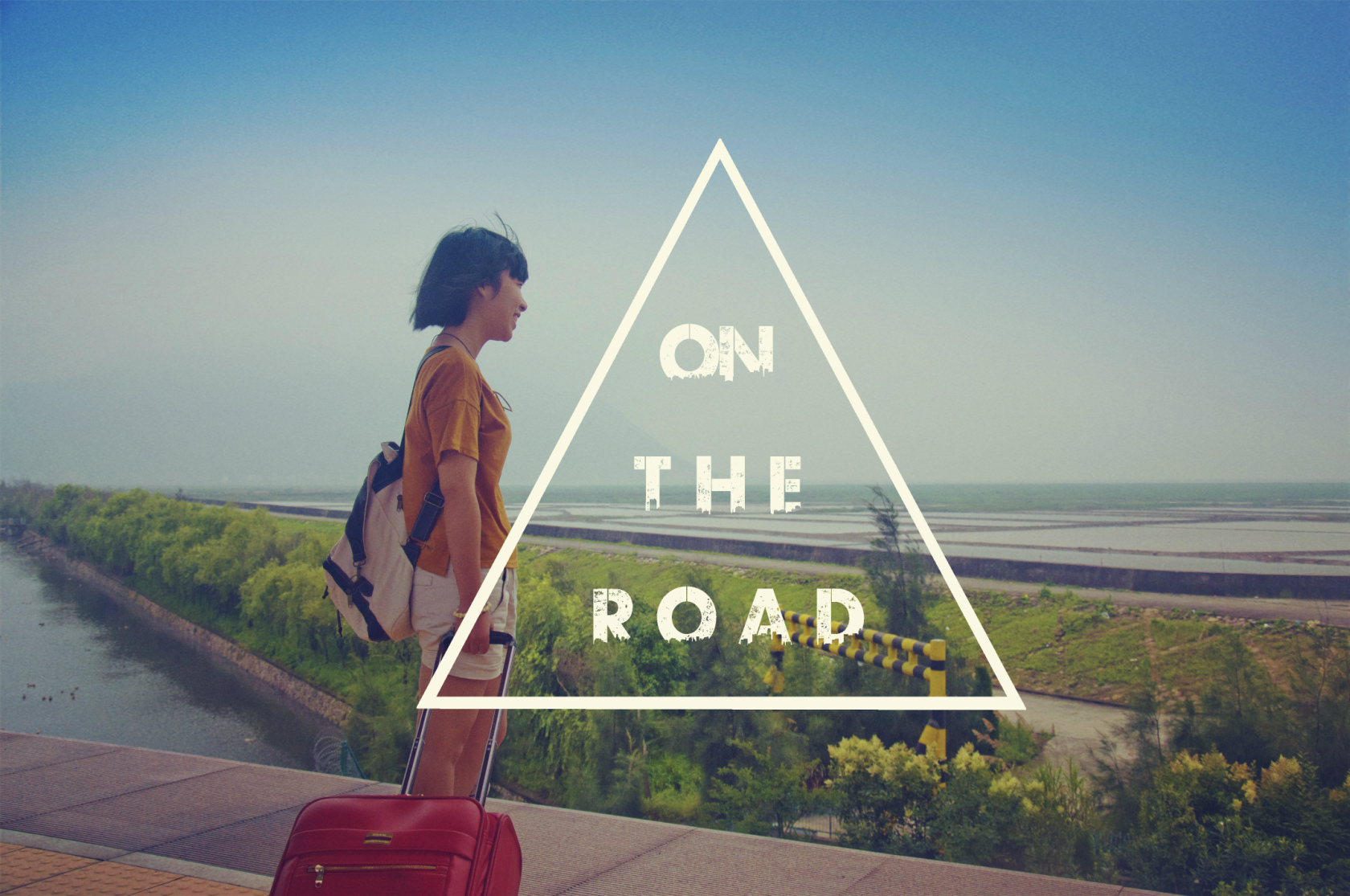 Just can't wait to get on the road again
And our way, is on the road again
[Speaker Notes: 46-50 50-55]
The life I love is making music with my friend
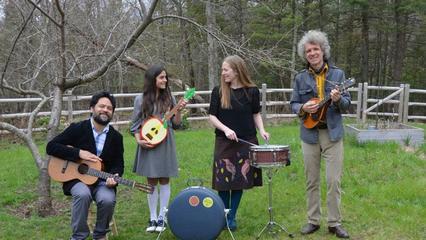 [Speaker Notes: 55-59]
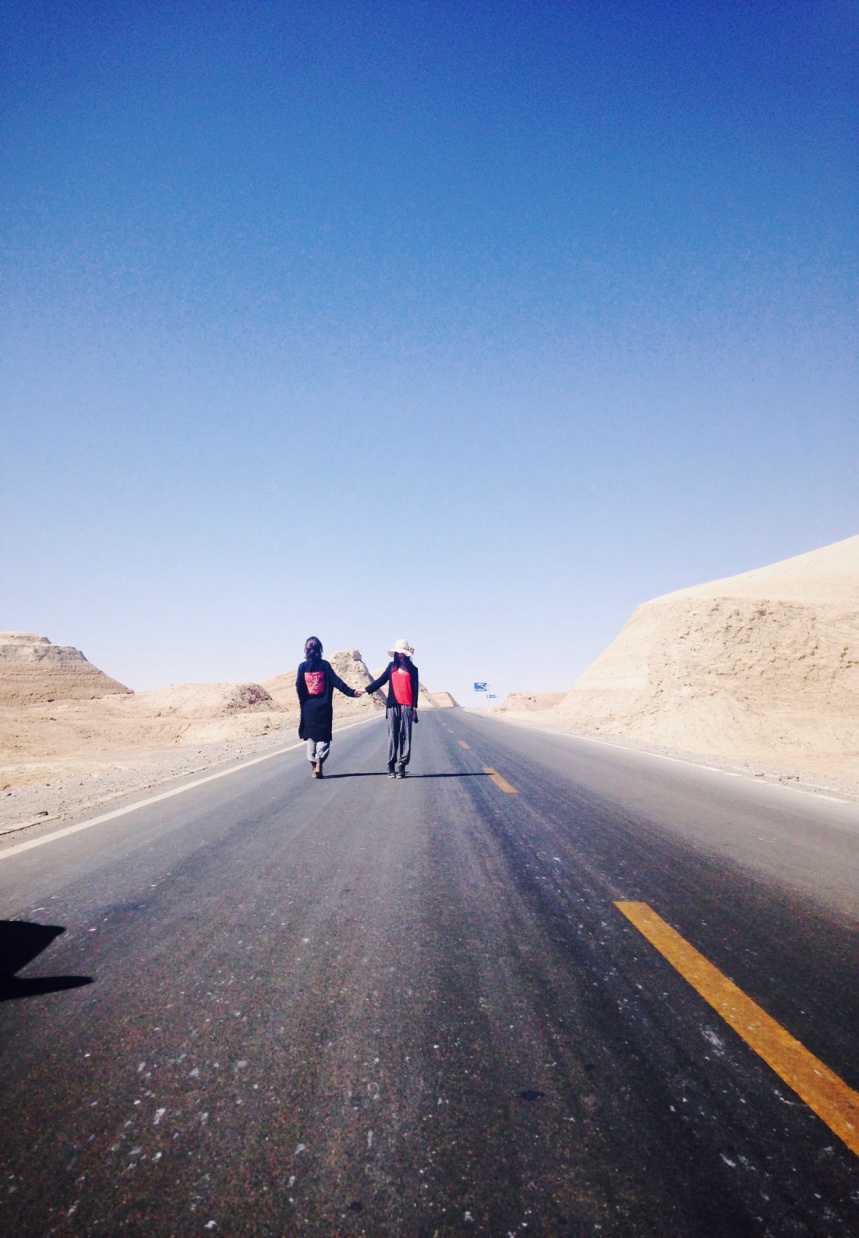 And I can't wait to get on the 
road again
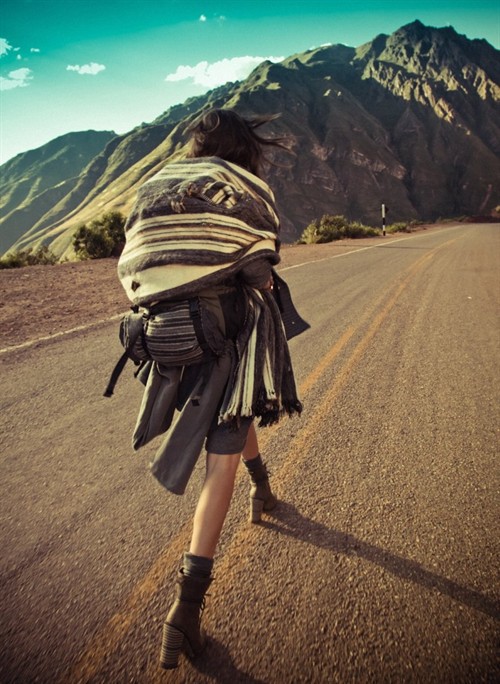 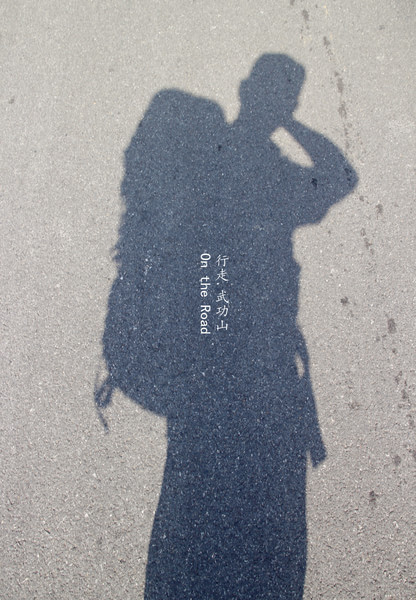 [Speaker Notes: 50-64]